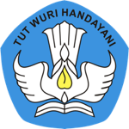 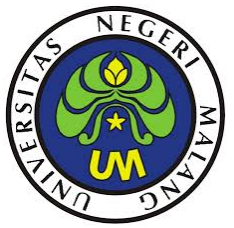 PERAN DIREKTORAT JENDERAL 
GURU DAN TENAGA KEPENDIDIKAN
MENDUKUNG INPRES NOMOR 9 TAHUN 2016
14 Februari 2017
KULIAH TAMU 2017
Meningkatkan Keterserapan Lulusan Jurusan Teknik Sipil dalam Dunia Kerja
Dr. Sumarno
Direktur P4TK BOE Malang
Hp. 085959190215, Wa. 089652046551
Email: sumarno_vedc@yahoo.com
Sumarno.vedc@gmail.com
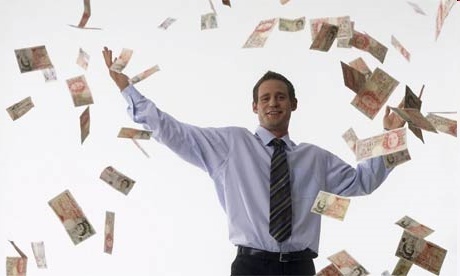 MANUSIA
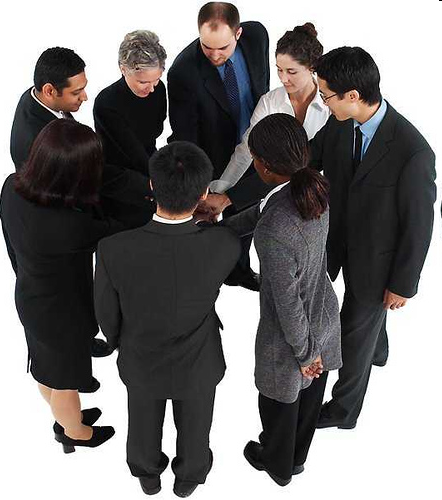 MODAL dan
investasi
Tantangan Globalisasi
SEMAKIN DERASNYA ALIRAN BEBAS :
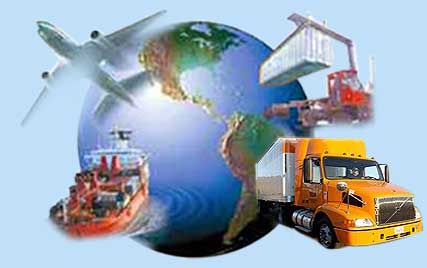 BARANG  DAN  JASA
INFORMASI
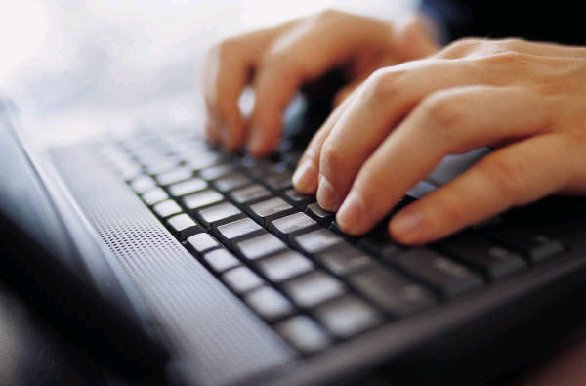 2
2
Kerjasama Global
C-AFTA = China ASEAN = 2010

I-AFTA   = India ASEAN = 2011

AEC       = AE- Community = 2015

WTO    = + 130 Countries = 2020
3
Skills Required in 21st Century
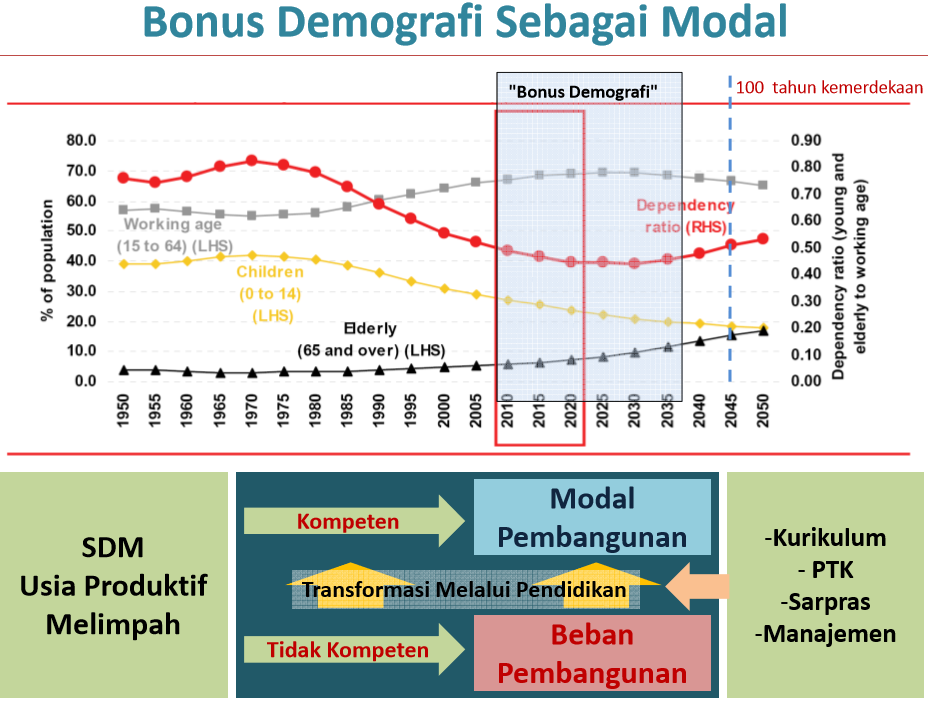 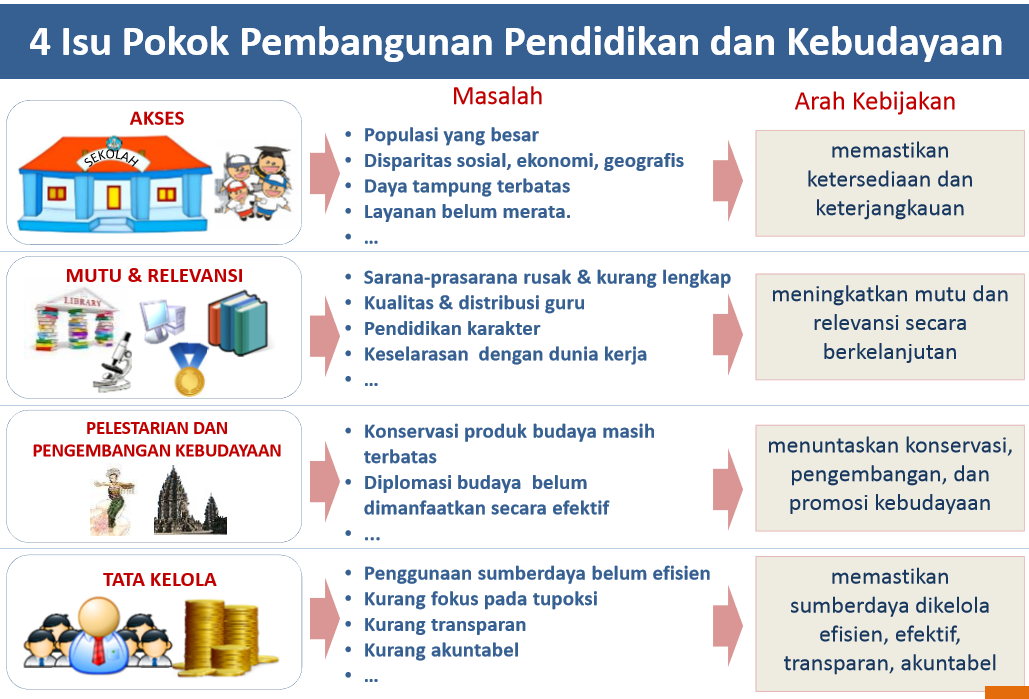 U.N. Sustainable Development Goals 2015-2030 Vs Visi Kemdikbud
Potret dan Tantangan SMK 2016
… dari kacamata performansi kerja
60 %
Pembelajaran 60% teori dan 40% praktik. Prakerin 3 bulan dan masih sedikit melibatkan industri dalam pembelajaran.
30%
Peralatan di SMK tertinggal 2 generasi dengan di Industri.
82%
Bekerja	82%
Melanjtukan 	8 %
Menganggur	10%
22 %
Hanya 22 % Guru SMK yang bisa mengajar materi kejuruan, selebihnya adalah Guru Normatif dan adaptif
Guru Produktif
Sarana Prasarana
Kualitas Pembelajaran
Kebekerjaan
*Sumber: Dit. PSMK 2016
STRUKTUR PENDIDIKAN dan tenaga kerja
PENDIDIKAN UMUM DAN AKADEMIK
PENDIDIKAN KEJURUAN VOKASI DAN PROFESIONAL
Sarjana (S1,S2,S3)    6 Juta*
Spesialis (I,II,III)
PROFESIONAL
Diploma
SMA (4,4 Juta)*
SMK (4,5 JT)*
Pelatihan
Pelatihan
SLTP
SLTP (9 Juta)*
SD
SD (26 Juta)*
* = Jumlah lulusan (Data BPS tahun 2015)
9
[Speaker Notes: Membahas mengenai share market lulusan SMK dilihat dari jumlah kebutuhan pekerja (piramid). Mengetahui posisi lulusan SMK di tengah jenjang pendidikan yang lain. Penyerapan tenaga kerja hingga Februari 2013 masih didominasi oleh penduduk bekerja berpendidikan rendah, yaitu SD ke bawah 54,6 juta orang (47,90 %) dan sekolah menengah pertama sebanyak 20,3 juta orang (17,80 %). Penduduk bekerja berpendidikan tinggi hanya sebanyak 11,2 juta orang mencakup 3,2 juta orang (2,82 %) berpendidikan diploma dan sebanyak 8,0 juta orang (6,96 %) berpendidikan universitas.bekerja berpendidikan rendah (SMP ke bawah) dan meningkatnya penduduk bekerja berpendidikan tinggi (diploma dan universitas). Dalam setahun terakhir, penduduk bekerja berpendidikan rendah menurun dari 75,8 juta orang (67,20 %) pada Februari 2012 menjadi 74,9 juta orang (65,70 %) pada Februari 2013. Sementara, penduduk bekerja berpendidikan tinggi meningkat dari 10,4 juta orang (9,19 %) pada Februari 2012 menjadi 11,2 juta orang (9,78 %) pada Februari 2013.]
Pendidikan vokasi dalam era global
Tantangan dan Peluang
PELUANG
TATANGAN
* = Data ILO 2015
10
[Speaker Notes: MAP posisi SMK tadi kemudian dikaitkan dengan perubahan2 global seperti kebijakan baru MEA tahun 2015. Dilihat dari peluang dibukanya pasar bebas ini tentunya berdampak meningkatkanya pertumbuhan industri yang dibarengi kebutuhan akan pekerja trampil berkualitas. ILO memprediksi akan akan kenaikan permintaan pekerja sbb : Tenaga kerja profesional naik 41% (14 jt), Tenaga kerja kelas menengah 22% (12 jt). Jika ini ditangkap menjadi peluang maka tenaga kerja lulusan smk yang keterserapannya rendah di pasar lokal bisa diserap dipasar internasional. Tentunya hal ini dibarengi dengan peningkatan kualitas pekerja kita supaya diterima oleh pasar global. Permasalahan muncul ketika GAP kebutuhan DUDI akan pekerja berkualitas tidak mereka dapatkan. Keluhan DUDI yakni bahwa lulusan SMK di Indonesia tidak mampu memenuhi permintaan kompetensi dari kebutuhan mereka. Sehingga hal ini membuat angka keterserapan pekerja SMK rendah dibanding kan SMA. Maka dari itu jika MEA kita tangkap sebagai peluang dengan dibarengi peningkatan kualitas lulusan maka Indonesia akan menjadi pensuply tenaga kerja yang nantinya akan mendatangkan devisa negara.]
PENYERAPAN TENAGA KERJA
Sumber : Data BPS tahun 2015
11
PERAN PEMERINTAH
Menemukan Peluang MEA
12
WSI_filename - Demo Template
Pelibatan Publik
Publik didorong untuk ikut serta dalam:
memajukan profesi, 
meningkatkan kompetensi, 
meningkatkan karier, 
pemberian insentif non tunai,
tempat pemagangan
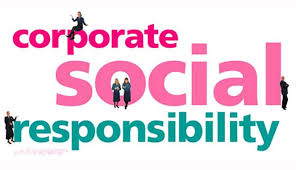 Dunia Industri
Dunia Usaha
Masyarakat Umum
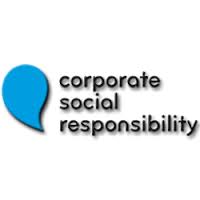 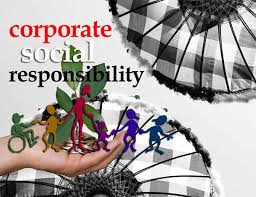 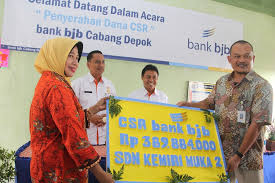 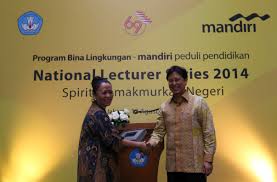 Instruksi Presiden Nomor 9 Tahun 2016 tentang Revitalisasi SMK
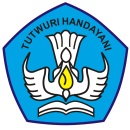 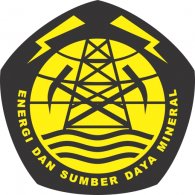 Kementerian Pendidikan dan Kebudayaan
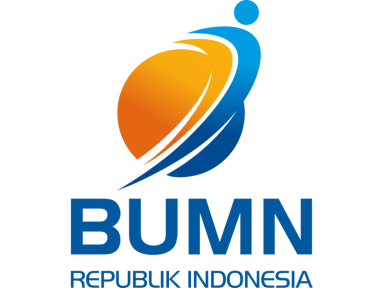 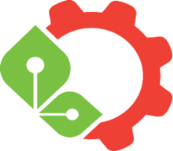 Kementerian Energi dan Sumber Daya Mineral
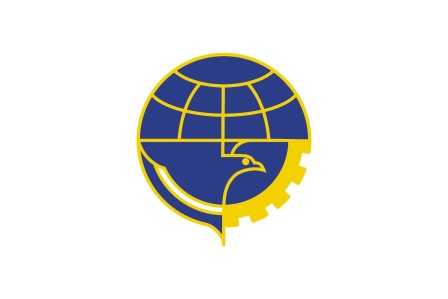 Kementerian Perindustrian
Kementerian Badan Usaha Milik Negara
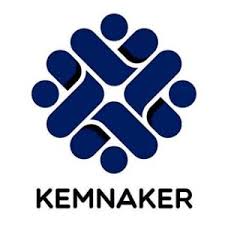 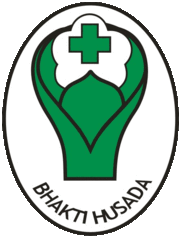 Kementerian Perhubungan
Kementerian Ketenagakerjaan
Kementerian Kesehatan
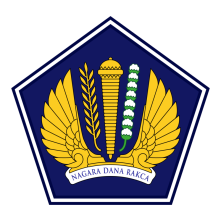 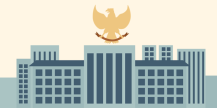 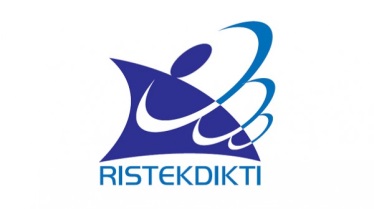 Kementerian Keuangan
Para Gubernur
Kementerian Riset, Teknologi, dan Pendidikan Tinggi
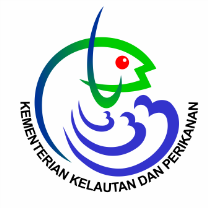 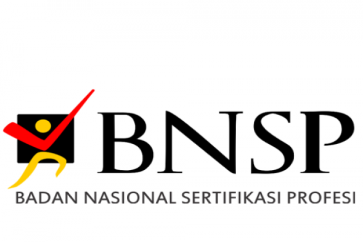 Badan Nasional Sertifikasi Profesi
Kementerian Kelautan dan Perikanan
POSTUR ANGGARAN PENDIDIKAN
APBN 2017
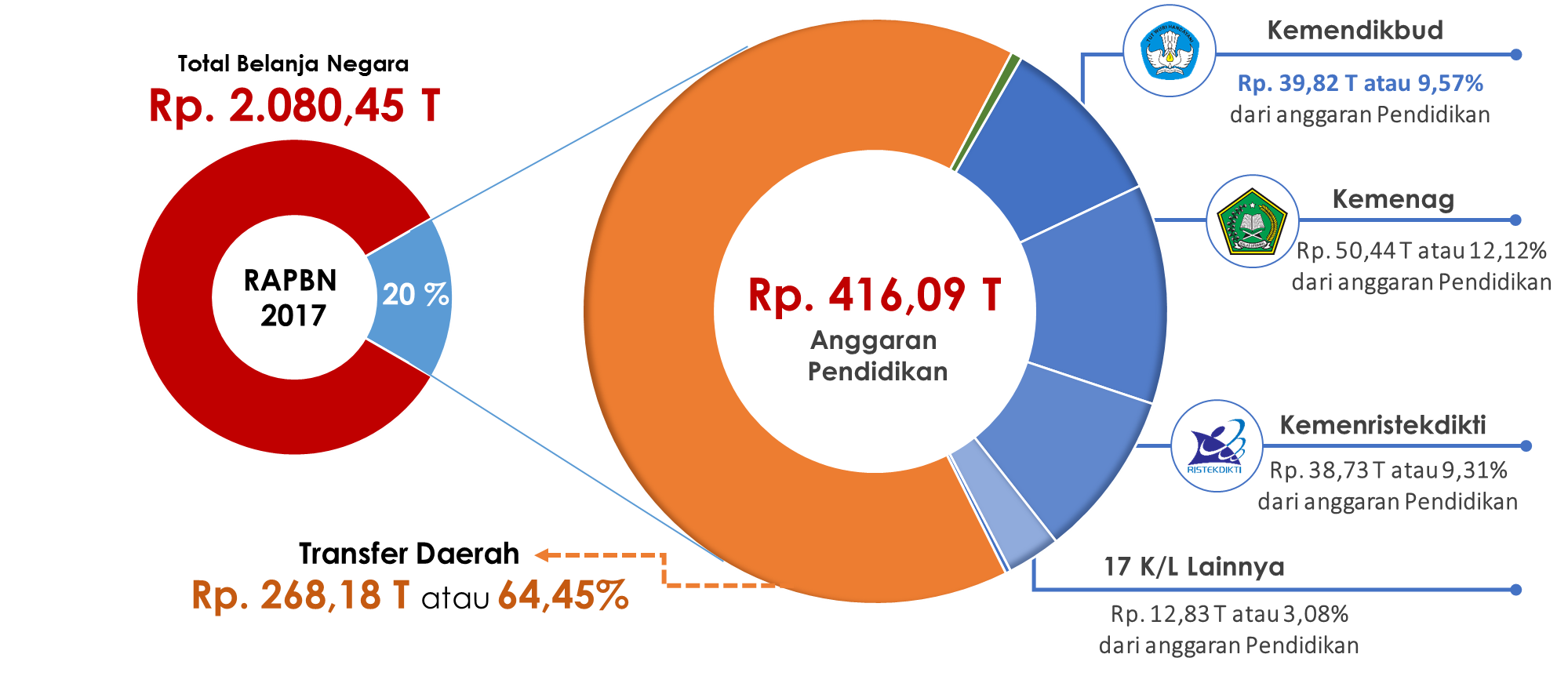 15
©Kemendikbud 2017
PROFIL ANGGARAN KEMENDIKBUD 2017
PER JENIS BELANJA
Pemanfaatan Prioritas Nasional
Rekapitulasi Berdasarkan Jenis Belanja
Rp. 4,82 T
Belanja Bantuan Sosial
Rp. 8,62 T (21%)
Belanja Pegawai
Rp. 7,94T (20%)
Gaji dan Tunjangan Pegawai
Operasional Rutin
Tata Kelola & Pengawasan
Belanja Modal
Rp. 1,26 T (3%)
Rp. 39,82 T
Rp. 39,82 T
Rp. 35,0 T
Belanja Barang
Rp. 21,98 T (55%)
Program Pembangunan Pendidikan dan Kebudayaan
16
©Kemendikbud 2017
Standar Guru Profesional (Undang-Undang 14/2005 tentang Guru & Dosen)
Pasal 8
Pasal 11
Kualifikasi Akademik
Kualifikasi akademik diperoleh melalui pendidikan tinggi program sarjana atau program diploma empat
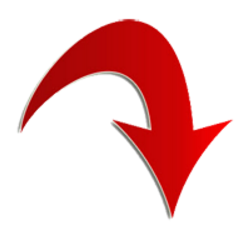 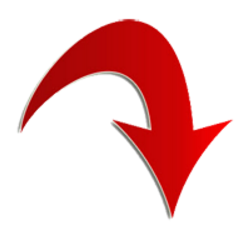 Guru Profesional
Guru wajib memiliki kualifikasi akademik, kompetensi, sertifikat pendidik, sehat jasmani dan rohani, serta memiliki kemampuan untuk mewujudkan tujuan pendidikan nasional.
Pasal 10
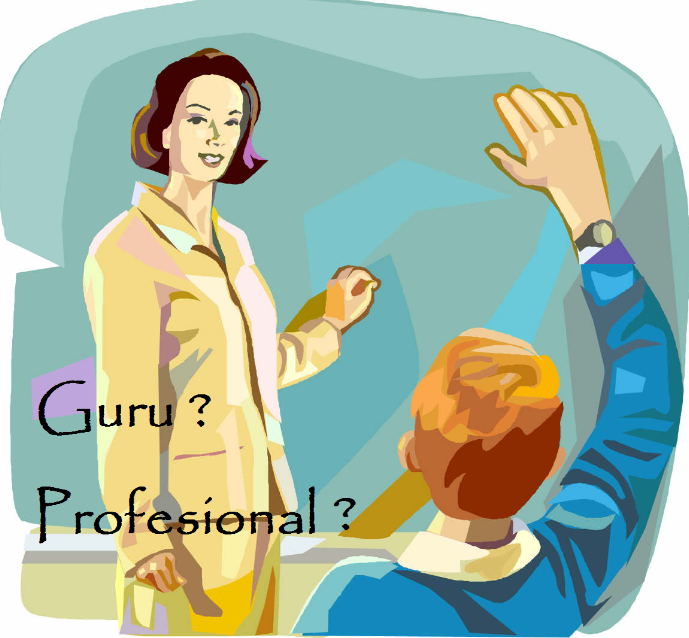 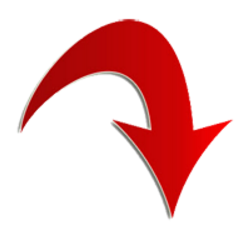 Hak Pemilik Sertifikat
Setiap orang yang telah memperoleh sertifikat pendidik memiliki kesempatan yang sama untuk diangkat menjadi guru pada satuan pendidikan tertentu
Pasal 12
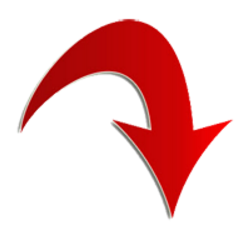 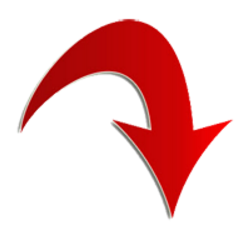 Kompetensi
Kompetensi meliputi kompetensi pedagogik, kompetensi kepribadian, kompetensi sosial, dan kompetensi profesional yang diperoleh melalui pendidikan profesi
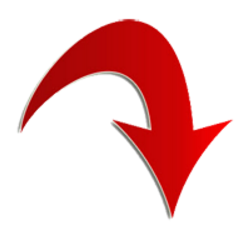 Sertifikat Pendidikan
(1)  Sertifikat pendidik diberikan kepada guru yang telah memenuhi persyaratan. 
(2)  Sertifikasi pendidik diselenggarakan oleh perguruan tinggi yang memiliki program pengadaan tenaga kependidikan yang terakreditasi dan ditetapkan oleh Pemerintah. 
(3)  Sertifikasi pendidik dilaksanakan secara objektif, transparan, dan akuntabel.
Pasal 9
Pendidikan Profesi
Pendidikan profesi merupakan pendidikan tinggi setelah program sarjana yang mempersiapkan peserta didik untuk memiliki pekerjaan dengan persyaratan keahlian khusus.
Penjelasan Pasal 15 UU20/2003
17
Standar Guru Profesional (Undang-Undang 14/2005 tentang Guru & Dosen)
Kualifikasi Akademik
Kualifikasi akademik diperoleh melalui pendidikan tinggi program sarjana atau program diploma empat 
Pasal 9
S1/D4 dari PT
KEPENDIDIKAN atau
NON KEPENDIDIKAN
Pasal 8
Guru Profesional wajib memiliki kualifikasi akademik, 
sertifikat pendidik,
kompetensi, 
sehat jasmani dan rohani, serta memiliki kemampuan untuk mewujudkan tujuan pendidikan nasional.
Kesejahteraan dengan pemberian Tunjangan Profesi
Sertifikat Pendidik adalah bukti formal sebagai pengakuan yang diberikan kepada guru dan dosen sebagai tenaga professional
Ayat (12) Pasal 1
Untuk memastikan Guru memiliki Kompetensi sesuai standar Kompetensi Guru (SKG) maka dilakukan Uji Kompetensi Guru (UKG) sebagai dasar pemberikan treatmen yang berbeda setiap guru melalui kegiatan Pengembangan Keprofesian Berkelanjutan (PKB)
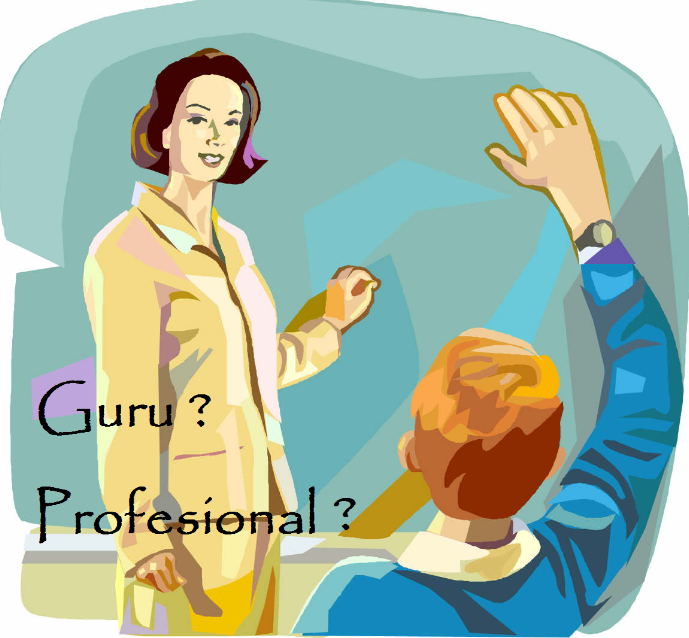 Kompetensi meliputi 
kompetensi pedagogik, 
kompetensi professional,
kompetensi kepribadian, 
kompetensi sosial, 
yang diperoleh melalui pendidikan profesi
Pasal 10
GURU PROFESIONAL
SEJAHTERA DAN BERMARTABAT
Dasar perolehan angka kredit untuk kenaikan pangkat dan jabatan dalam rangka pembinaan karir
18
KONTRIBUSI KEMENTERIAN PENDIDIKAN DAN KEBUDAYAAN PADA PRIORITAS NASIONAL
1
10
2
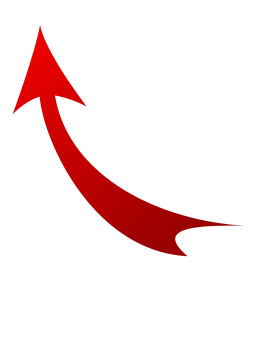 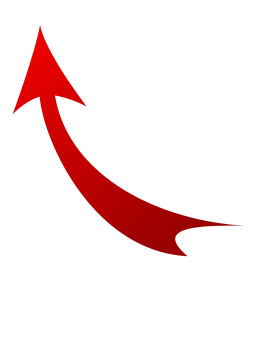 9
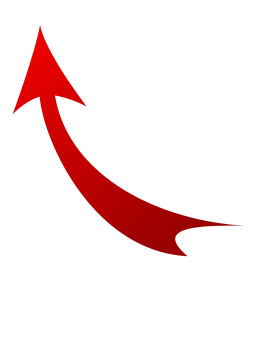 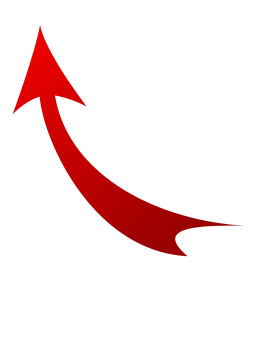 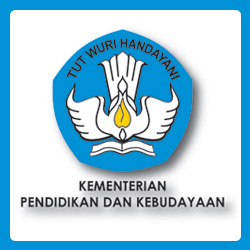 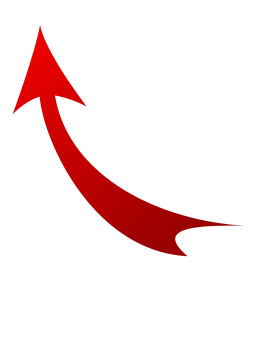 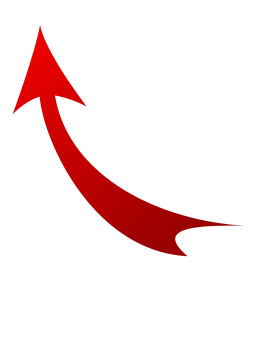 3
8
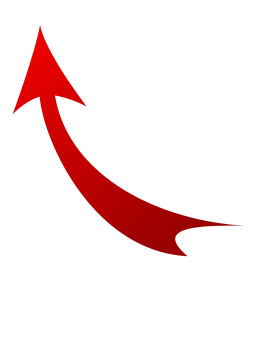 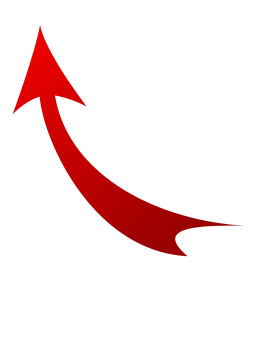 4
7
5
6
Sekilas : Beberapa Lesson Learnt dari Jerman
Karakteristik Pendidikan Vokasi di Jerman
1. Start from the end  pull strategy
…tingkat pengangguran anak muda di Jerman hanya 7%, terendah di Eropa…
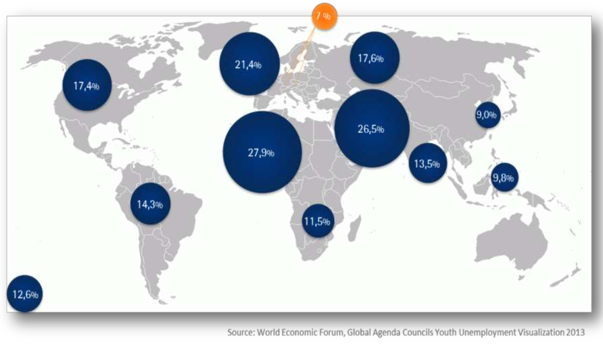 siswa, guru/instruktur, sarpras?
Sistem
pengujian?
kebutuhan & pengakuan pasar?
kurikulum,
 delivery?
Industri menjadi penghela utama (kurikulum, delivery, pengujian, sertifikasi)
Kerjasama yang kokoh antara Sekolah-Industri-Pemerintah di tingkat lokal.
Adanya koordinasi yang kuat oleh Pemerintah (BiBB) – Federal Institute for Vocational Education and Training
Ada payung hukum (Undang Undang Vokasi)
20
Kontribusi Pendidikan Vokasi Terhadap Struktur Tenaga Kerja Indonesia
..pengembangan pendidikan vokasi adalah amanah Nawa Cita dan sekaligus memenuhi target Sustainable Development Goals (SDG)….
..kami akan membangun sejumlah Science dan Techno Park di daerah-daerah, politeknik dan SMK-SMK dengan prasarana dan sarana dengan teknologi terkini…
WAJAR 9 TH
1994
WAJAR 12 TH
2016
terwujudnya Indonesia yang berdaulat, mandiri dan berkepribadian berlandaskan gotong royong
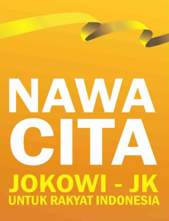 Struktur tenaga kerja Indonesia
BONUS
DEMOGRAFI
(2010 – 2040)
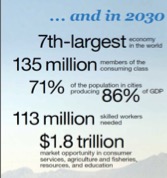 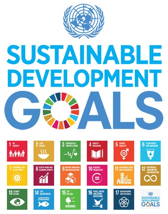 65%
Usia kerja
to end poverty, protect the planet, and ensure prosperity for all
predicted
By 2030, substantially increase the number of youth and adults who have relevant skills, including technical and vocational skills, for employment, decent jobs and entrepreneurship…
21
PROYEK K/L MENDUKUNG PRIORITAS NASIONAL
PN PENDIDIKAN
PROYEK K/L MENDUKUNG PRIORITAS NASIONAL
PN PENDIDIKAN
SOLUSI JANGKA PENDEK
KEAHLIAN GANDA – MULTI-SUBJECT TEACHING
MASALAH
PENYELESAIAN
Kondisi Saat ini (per 2016)
Penambahan Guru Produktif
Jangka Pendek Tahun 2016
Guru Produktif:
Guru pengampu mata pelajaran bidang keahlian, mis.:
Otomotif
Animasi
Seni Tari
Guru Adaptif:
Guru pengampu mata pelajaran dasar keahlian, mis.:
Bahasa Inggris
Matematika
I P A
Fisika
Kimia
I P S
Kewirausahaan
Guru Normatif: 
Guru pengampu mata pelajaran wajib, misalnya:
PKn
Bahasa Indonesia
PJOK
Seni Budaya
Jangka Panjang Tahun 2017-2019
Ditjen Guru dan Tenaga Kependidikan
Potensi Calon Guru Sasaran Alih Fungsi
Alih Fungsi Adaptif ke Produktif
Teknologi
Pemenuhan Guru Produktif Melalui Program Alih Fungsi
Potensi Calon Guru Alih Fungsi
15.000
Guru Mempunyai Sertifikat Profesi
SMA
SMK
34.285
SMA, SMK Dampak K-13
Road Map Pemenuhan Guru SMK Produktif
Alih Fungsi (Penambahan Kewenagan Mengajar)
Alih Fungsi Tahap II: 15.000 guru
Juli 2017 -  April 2018
Alih Fungsi Tahap I: 15.000 guru
Des 2016 - Okt 2017
2016
2018
2019
2017
Formasi 
CPNS
Penempatan Guru
Seleksi 10.000 
Guru sudah PPG
Rekrutmen Guru Baru
Penempatan Guru
Penempatan Guru
Formasi 
CPNS
Formasi 
CPNS
Seleksi : 10.000 
Guru sudah PPG
Seleksi : 10.000 
Guru sudah PPG
PPG Kolaboratif: 26.000 
( 2 semester)
PPG Kolaboratif: 26.000 
( 2 semester)
KEAHLIAN GANDA – MULTI-SUBJECT TEACHING
selisih kurang :
41,861 Org
Ditjen Guru dan Tenaga Kependidikan
KEAHLIAN GANDA – MULTI-SUBJECT TEACHING
SMK
Rujukan
2.100 Sekolah
BOE
Seni budaya
Bispar
DITJEN 
GTK
DUDI
(Dunia Usaha &
Dunia Industri)
Perguruan Tinggi
BMTI
Pertanian
BBL
LP3TK KPTK
LPMP,
Balai Diklat
Ditjen Guru dan Tenaga Kependidikan
KEAHLIAN GANDA – MULTI-SUBJECT TEACHING
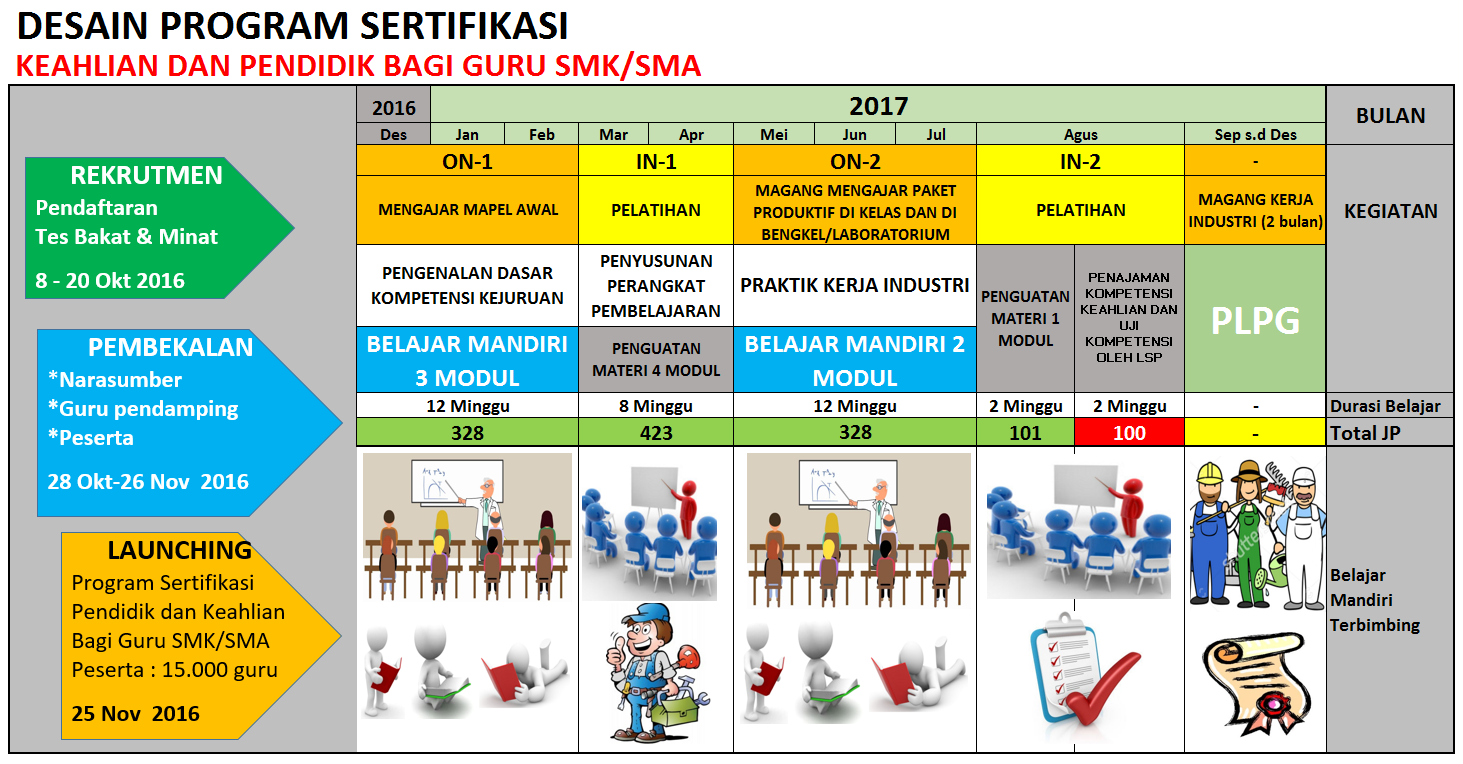 KEAHLIAN GANDA – SEBARAN PESERTA
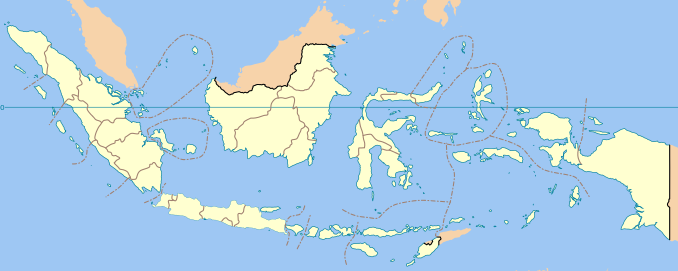 Aceh
571 org
Kaltara
71 org
Sumut
527 org
Sulut
244 org
Riau
375 org
Gorontalo
 302 org
Kaltim
264 org
Kepri
96 org
Kalbar
239 org
Sumbar
429 org
Malut
116 org
Sulteng
288 org
Papua Barat
105 org
Jambi
 282 org
Babel
165 org
Kalteng 
275 org
Sulbar
99 org
Kalsel
298 org
Sumsel
367 org
Maluku
157 org
Papua
211 org
Sultra
197 org
Bengkulu
 409 org
Lampung
368 org
Sulsel
586 org
DKI
154 org
Banten .
249 org
Jawa Tengah
1.288 org
Sebaran di :
34 Provinsi
483 Kabupaten
12.741 Sasaran
Jawa Barat .
719 org
Jawa Timur
1.738 org
DIY
270 org
NTB
551 org
Bali
280 org
NTT
451 org
Ditjen Guru dan Tenaga Kependidikan
SOLUSI JANGKA PANJANG
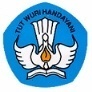 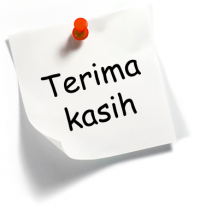 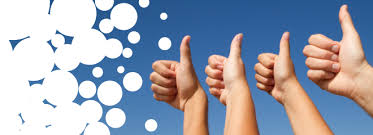 terima kasih
“Education and training is an invesment for the future”
6